Identidad
Angelissima
Christian Alexis Velasco Ledezma LCC2044
Comunicación Organizacional ll
Universidad Guadalajara LAMAR
Características centrales
Angelissima
Productos cosméticos, cremas faciales y corporales, perfumes, productos para el cabello y para el cuidado personal de las mujeres que son emprendedoras, que buscan un negocio independiente. 

Productos naturales de calidad creados con la mas alta tecnología.
Empresa que impulsa a las mujeres a empoderarse sobre el negocio.
Características perdurables.
Angelissima
Angélica Fuentes ha unido los beneficios de la  naturaleza, lo más novedoso de la tecnología y lo mejor de ser mujer, en productos de calidad incomparable: ¡Angelíssima! Una línea cien por ciento inspirada en ella.
El empoderamiento de la mujer, como líder empresarial.
Distintivos
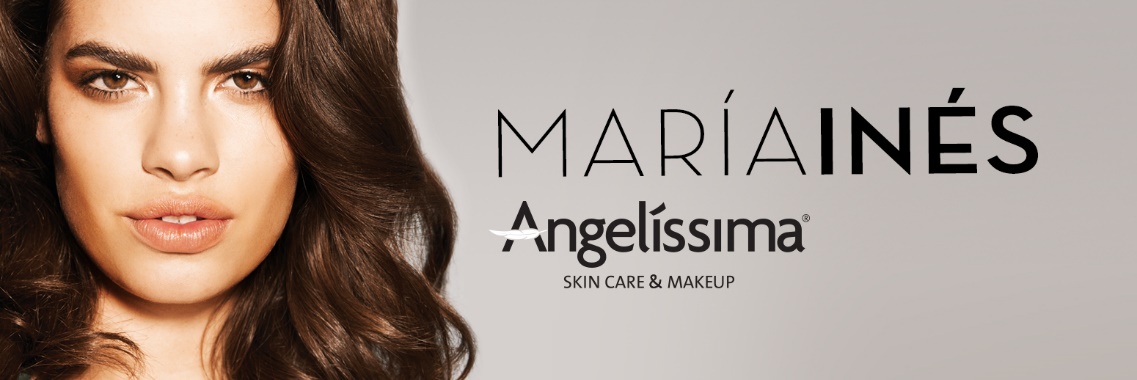 Elementos de la organización distintivos y que no cambian con el paso del tiempo y se vuelven elementos distintivos.
Características Distintivas Angelissima
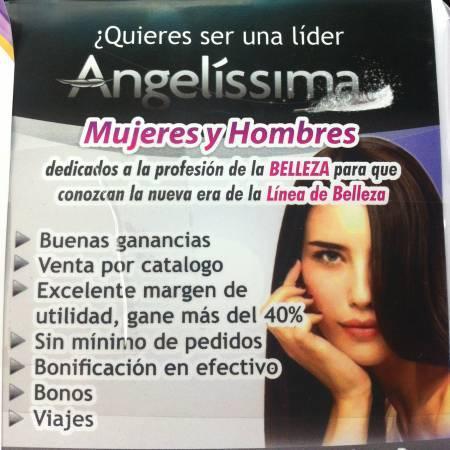 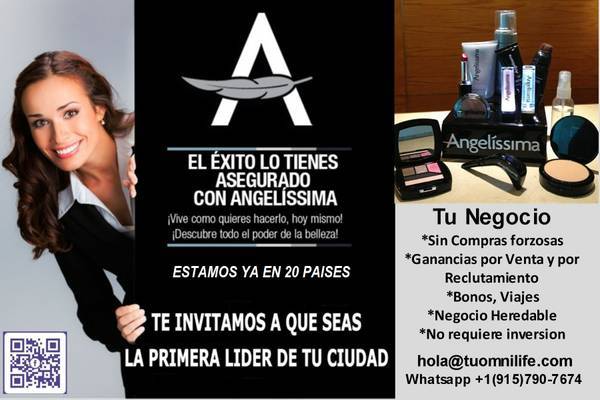 Siempre se utilizan imágenes de mujeres en un estado de éxito o mostrando su lado más bello y/o sensual.
Imagen de los primeros formatos de publicidad.
Imagen de los formatos de publicidad actuales.
Maquillaje
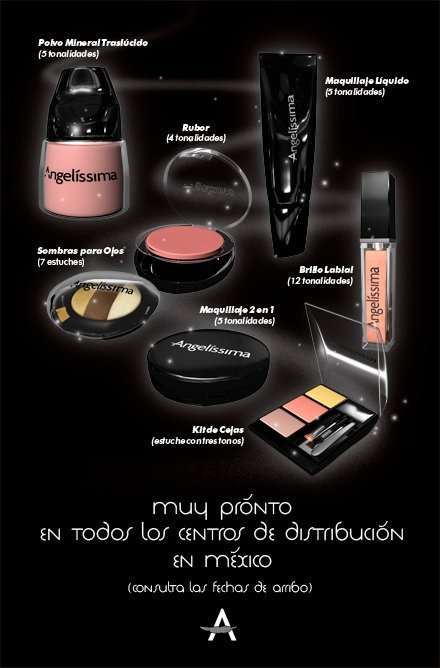 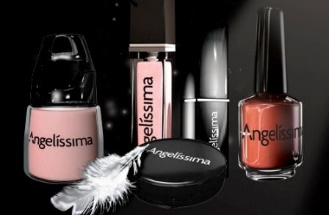 Dato distintivo Angelissima:
Los productos de la línea de maquillaje de Angelissima son claramente identificados por su aspecto sobrio y el logotipo de la marca siempre en una parte visible.
Cremas
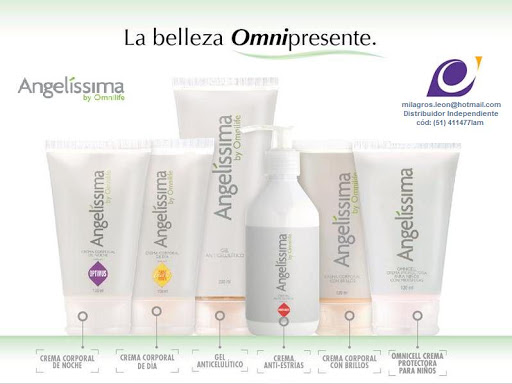 Dato distintivo Angelissima:
Los productos de la línea de cremas de Angelissima son visiblemente menos ostentosos que el de otras marcas y productos de la misma gama.
Se caracteriza por diferentes tipos de soluciones que van enfocados principalmente al cuidado de la piel.
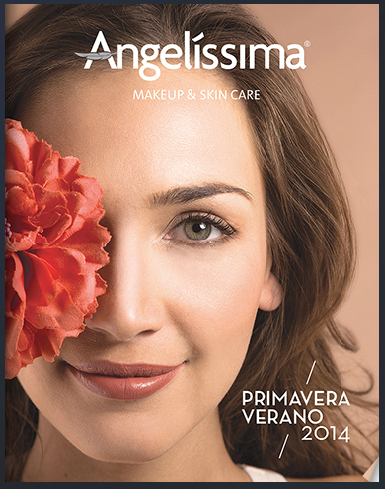 Personalidad Corporativa
Centro Psíquico
Misión: Angelíssima tiene como misión llevarte a este mundo de Salud y Belleza que te envuelve de una manera suave para lograr que renueves cada día tu propia esencia.
Creencias
Vivir es renovarse día con día mejorar, reinventarse; crecer es aprender que el cuerpo cambia, pero sigues siendo la misma, sigues siendo mujer.

 Los productos naturales
 son los más efectivos 
para lograr salud y belleza.
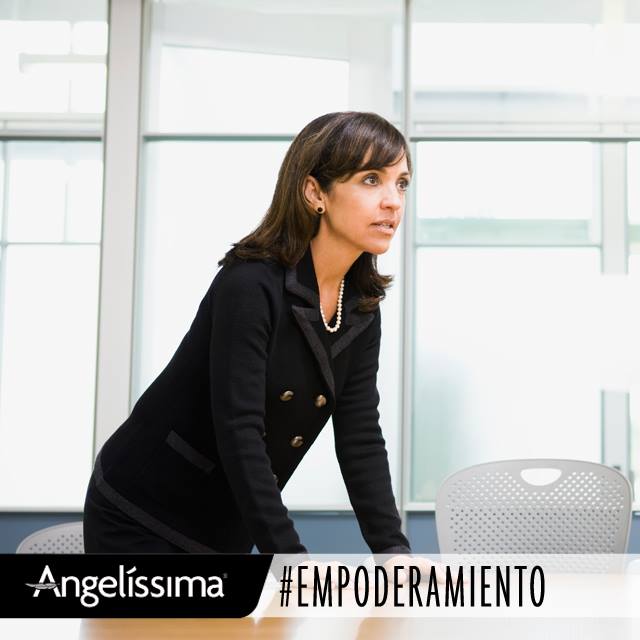 La filosofía Omnilife va totalmente en contra de cualquier práctica que pudiera dañar el medio ambiente, por lo que siendo congruentes con la filosofía empresarial, las pruebas de los productos de Angelíssima no se realizan en animales
En pro del empoderamiento de la mujer
Si empoderas a una mujer, empoderas a todo una familia. Por ende empoderas a una comunidad.
Valores
Valores de Conducta: 
Responsabilidad
Servicio
Constancia
Eficiencia

Valores de Actitud 
Lealtad
Honestidad
Respeto 
Optimismo
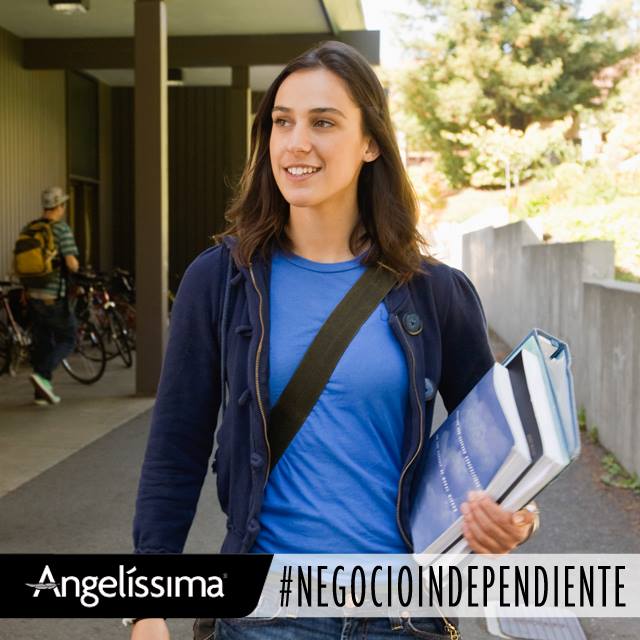 Valores
Belleza
Emprendurismo
Empoderamiento
Solidaridad
Conciencia social
Crecimiento personal y profesional
Liderazgo
Objetivo
"ME VEO BIEN Y ME SIENTO BIEN" 
Ese es nuestro objetivo. Esta línea de belleza nutricional, tiene para ti los productos más novedosos. Seguimos la filosofía "cuidar la salud y enriquecer la belleza"
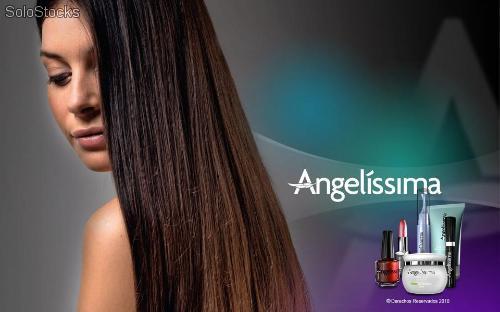 Actitudes
Perseverancia
Autonomía para actuar
Valentía
Cuerpo
Negocio: Venta de cosméticos naturales
Materias primas: Sustancias naturales
Inversión: Invierten en tecnología y capacitación
Instalación: Oficinas 
 Tecnología: “Productos realizados con la más alta tecnología”
Comportamiento corporativo
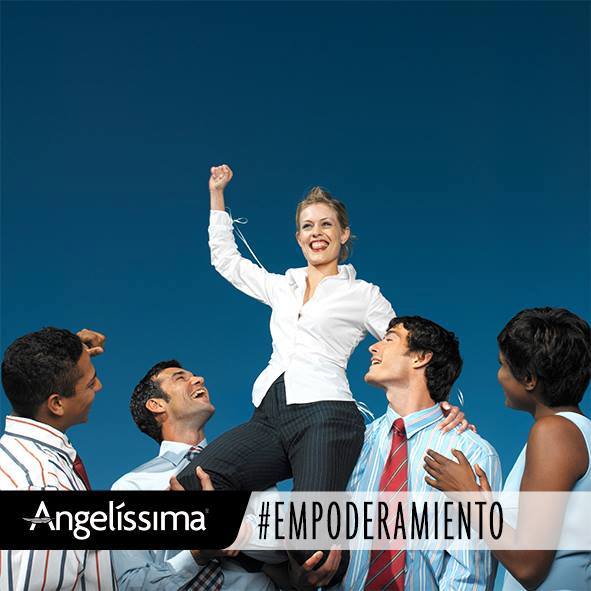 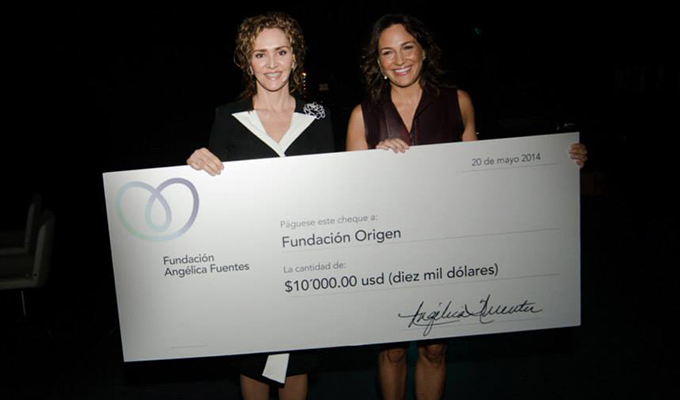 Diseño corporativo
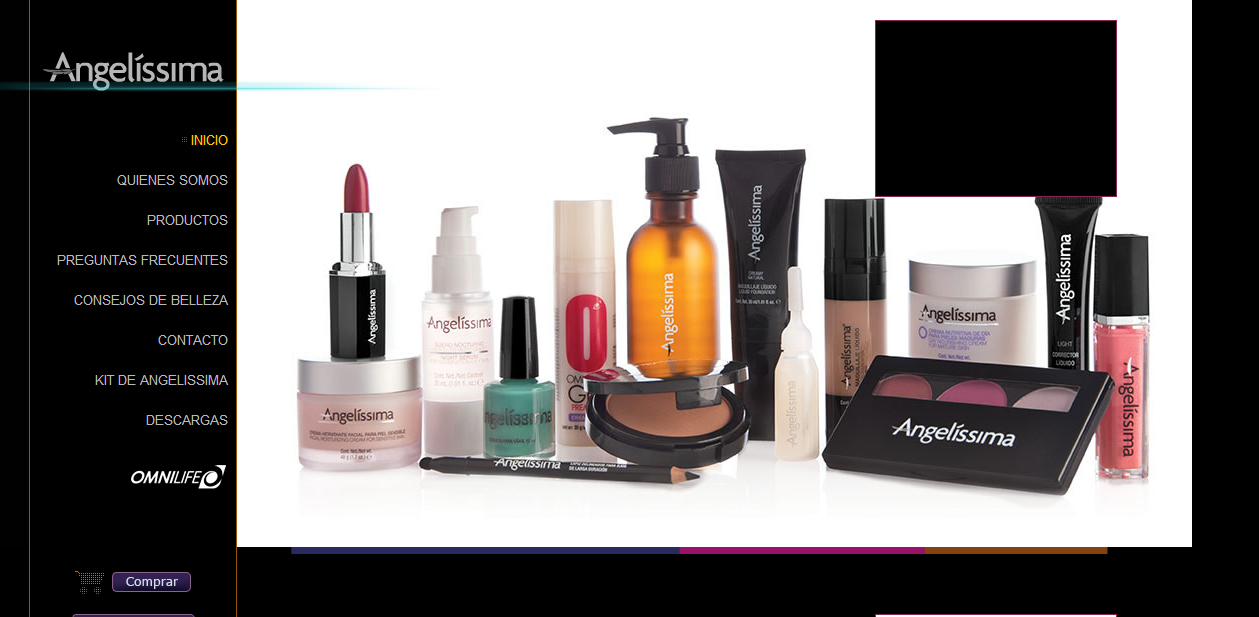 Comunicación Corporativa
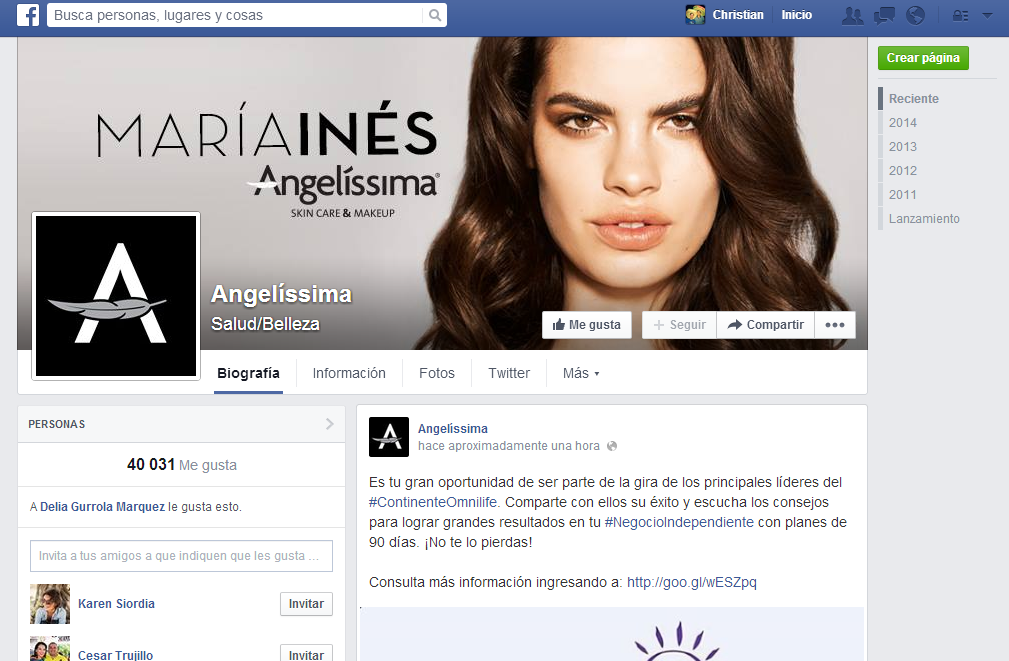 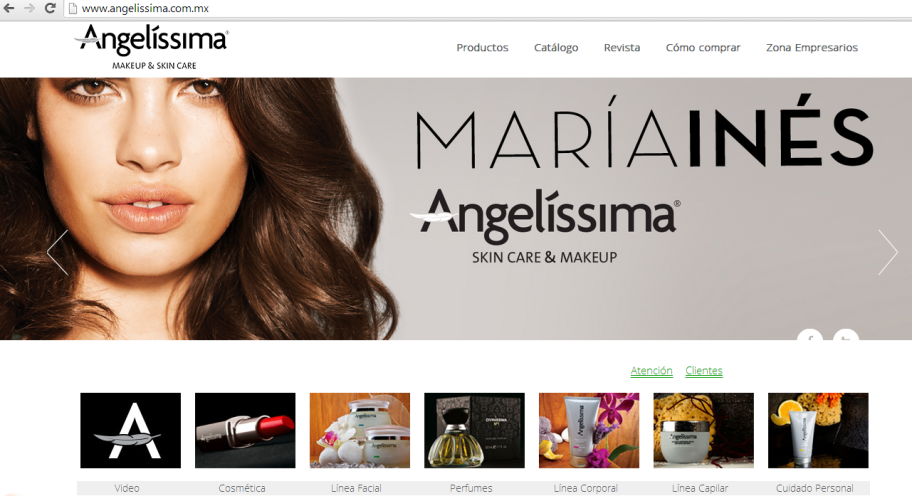 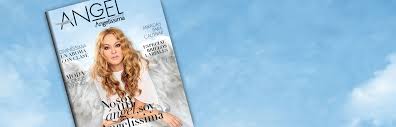 Persona que influye en la personalidad de la empresa
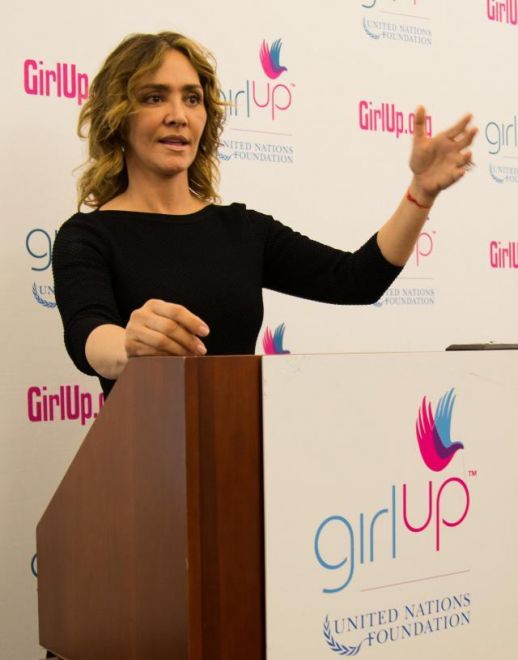 Angélica Fuentes
“Angélica Fuentes sigue cosechando éxitos, los cuales comparte con las mujeres que desean crecer en todos los aspectos de su vida. Ella es el ejemplo viviente de una mujer con poder, segura de sí misma, inteligente y con actitud positiva: los resultados y los éxitos se acumulan día con día”
Soul and Mind
Cultura Corporativa Soul (ALMA) de Angelíssima-Conjunto de creencias, valores y pautas de conducta compartidas.
Mujeres líderes independientes y con poder. 
Bienestar económico.
Orden, actitud positiva, cuidado de la imagen y belleza.
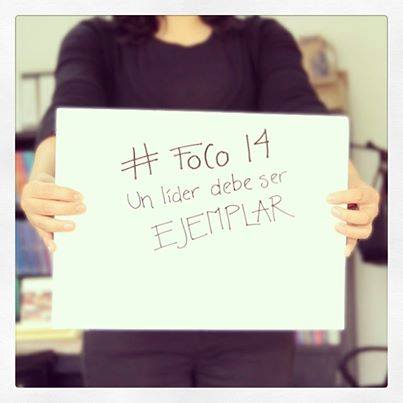 Filosofía corporativaMind (MENTE) de Angelíssima-Concepción global de la organización establecida por la alta dirección.
-Misión: “Somos Gente que Cuida a la Gente y al Medio Ambiente…” “Línea de belleza de última generación para el cuidado del cuerpo y de la piel, para que luzcas naturalmente  bella por dentro y  por fuera.”

-Visión: “Que nuestra gente alcance su satisfacción plena impulsando su desarrollo y crecimiento integral.”

-Valores compartidos:  ”Realización, dedicación, esfuerzo, solidaridad, respeto y  tolerancia, preservar el medio ambiente, apoyar la educación.”